МУНИЦИПАЛЬНОЕ БЮДЖЕТНОЕ ДОШКОЛЬНОЕ 
ОБРАЗОВАТЕЛЬНОЕ УЧРЕЖДЕНИЕ 
"ЦЕНТР РАЗВИТИЯ РЕБЕНКА - ДЕТСКИЙ САД №28 "ОГОНЕК"
Парциальная  программа
по познавательному развитию
«Мультипликаторы»
Воспитатели: Грачева А. Н.
                      Ивашина А. Н.
2021
Программа направлена на решение одной из приоритетных задач, стоящих перед педагогом дошкольного учреждения – становление первичной ценностной ориентации и социализации личности ребенка, частью которого является формирование уважительного отношения и чувства принадлежности к своей Родине.
Содержание работы включает в себя направления деятельности через взаимодействие ДОУ и семьи в решении задач нравственно-патриотического воспитания в соответствии с ФГОС ДО.
В век информационного прогресса компьютерные технологии быстрым темпом входят в нашу повседневную и профессиональную жизнь. Это дает огромные возможности для создания различных инновационных проектов в работе с детьми.
 В поисках методов, способствующих формированию нравственно- патриотического воспитания детей старшего дошкольного возраста, развитию творческого мышления ребенка, мы обратились к мультипликации.
Мультипликация в образовательном процессе – современный вид проектной деятельности, очень привлекательный для детей. Осуществляя такой вид деятельности, мы поддерживаем любое стремление детей к творчеству, оказываем максимально возможное влияние на формирование в каждом из них свободной творческой личности, человека креативного, как самого дорогого и востребованного в современном обществе «продукта» образования.
Мультипликация в образовательном процессе – современный вид проектной деятельности, очень привлекательный для детей. Осуществляя такой вид деятельности, мы поддерживаем любое стремление детей к творчеству, оказываем максимально возможное влияние на формирование в каждом из них свободной творческой личности, человека креативного, как самого дорогого и востребованного в современном обществе «продукта» образования.
Как показало анкетирование воспитанников:
	100% детей любят смотреть мультфильмы, 
	75% хотели бы сами научиться создавать мультфильмы, 
	25% изъявили желание присоединиться к созданию мультфильма после увиденного результата.
Перед нами встала задача в поиске эффективных форм, средств, новых подходов и в разработке современного вида проектной деятельности - создание нравственно-патриотических мультфильмов в работе с детьми дошкольного возраста.
Основная цель программы кружка:
Создание благоприятных условий для формирования у детей старшего дошкольного возраста патриотических чувств, воспитания духовно – нравственной личности посредством использования мультипликации. 


Задачи:
1.	Создавать условия для формирования нравственной основы 
первоначальных чувств патриотизма как общечеловеческой ценности (любви к своей семье, детскому саду, родному краю, стране, окружающим).
2.	Познакомить с географической картой страны, дать знания о понятиях: Родина, Отчизна, Страна, Малая Родина;
3.	Создать условия для восприятия сведений об историческом прошлом и культурном облике родного края и страны;
4.	Формирование основ экологической культуры, гуманного отношения ко всему живому посредством расширения представлений детей о природном и животном мире России;
5.	Развивать познавательную активность детей, информационную культуру, а также художественно-творческие способности и образно-художественное восприятие мира детей старшего дошкольного возраста средствами мультипликации.
6.	Воспитывать интерес, внимание и последовательность в процессе создания мультфильма, поддерживать стремление детей к отражению своих представлений посредством анимационной деятельности, воспитание общей культуры, умение договариваться, распределяя роли в совместной работе.
Ожидаемый результат:
1.	У дошкольников сформированы нравственно-патриотические ценности (чувства).
2.	Развита познавательная активность детей, расширен кругозор, развита информационная культура и логическое мышление, а также художественно-творческие способности и образно-художественное восприятие мира средствами мультипродукции.
3.	Установлено осознанное отношение к выбору и оценке качества, потребляемой им мультипродукции.
4.	 Дошкольники с интересом создают собственные мультфильмы.
Знакомство с природными зонами России: крайним Севером, тундрой, зоной лесов, степью, пустыней.
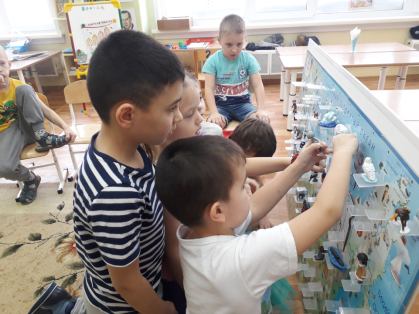 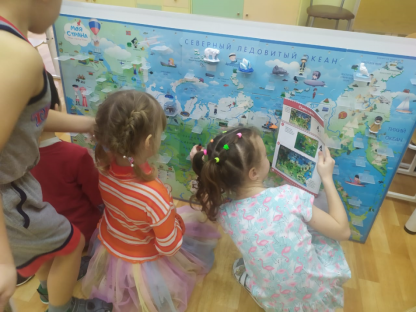 Создание пластилинового мультфильма c декорациями из бумаги и картона
План работы над мультфильмом 

Разработка и создание персонажей и декораций.
Оживление персонажей. 
Съёмка мультфильма.
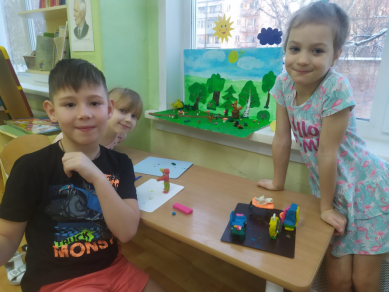 Создание героев мультфильма из пластилина.
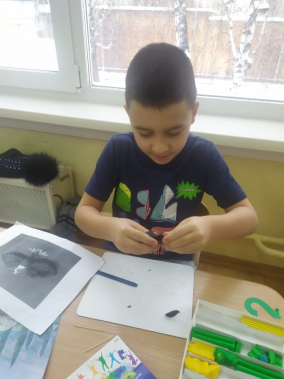 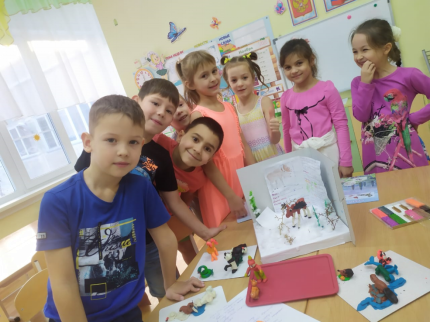 Создание декораций к мультфильму
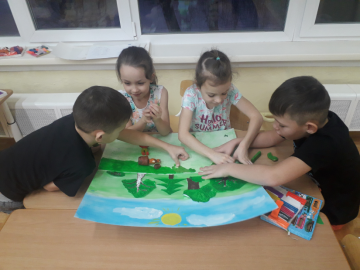 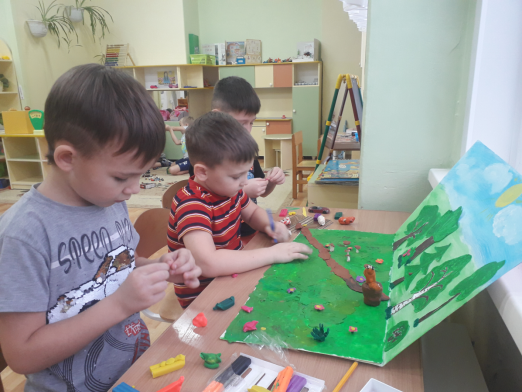 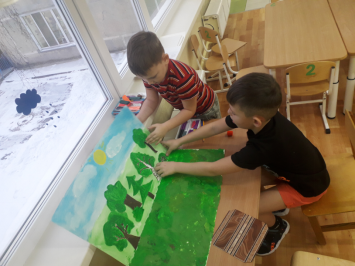 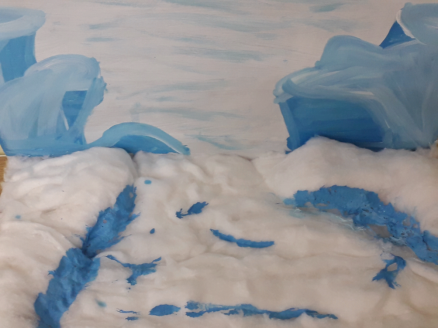 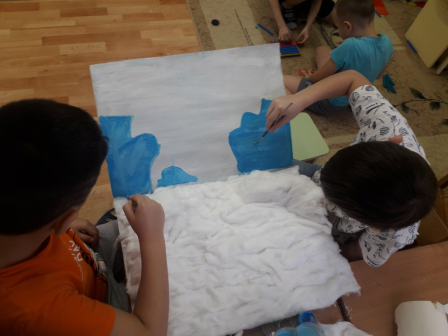 Съёмка мультфильма.
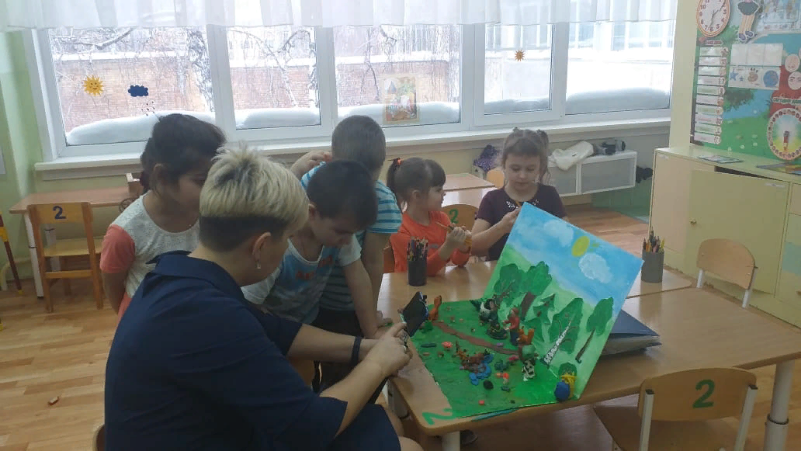 Съёмка мультфильма.
Спасибо за внимание!